Philippians 1:1-11
The Authors:
Phil 1:1 - Paul and Timothy, bondservants of Jesus Christ,
To all the saints in Christ Jesus who are in Philippi, with the bishops* and deacons:
The Apostle Paul who established the church on his second missionary journey. (Acts 16)
Timothy joined Paul just prior to his stop in Philippi.  (Acts 16:1-5)
Acts 16:1-5 - 16 Then he came to Derbe and Lystra. And behold, a certain disciple was there, named Timothy, the son of a certain Jewish woman who believed, but his father was Greek. 2 He was well spoken of by the brethren who were at Lystra and Iconium. 3 Paul wanted to have him go on with him. And he took him and circumcised him because of the Jews who were in that region, for they all knew that his father was Greek. 4 And as they went through the cities, they delivered to them the decrees to keep, which were determined by the apostles and elders at Jerusalem. 5 So the churches were strengthened in the faith, and increased in number daily. 
NKJV
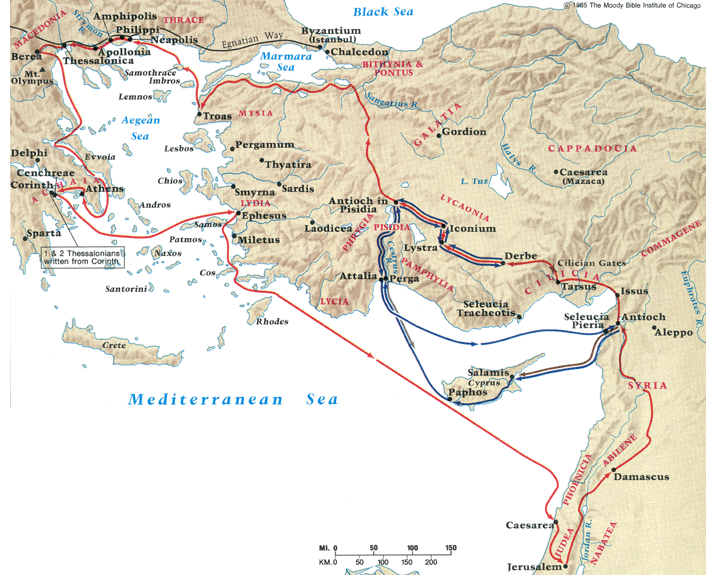 Lystra
Derbe
Timothy
Phil 2:19-24  But I trust in the Lord Jesus to send Timothy to you shortly, that I also may be encouraged when I know your state. 20 For I have no one like-minded, who will sincerely care for your state. 21 For all seek their own, not the things which are of Christ Jesus. 22 But you know his proven character, that as a son with his father he served with me in the gospel. 23 Therefore I hope to send him at once, as soon as I see how it goes with me. 
1 Tim 1:2  To Timothy, a true son in the faith: Grace, mercy, and peace from God our Father and Jesus Christ our Lord. NKJV
2 Tim 1:2  To Timothy, a beloved son: Grace, mercy, and peace from God the Father and Christ Jesus our Lord.
Paul considered Timothy a true and beloved son.
Paul said that Timothy sincerely cared for the Philippians.
The Apostle Paul who established the church on his second missionary journey. (Acts 16)
Phil 1:1 - Paul and Timothy, bondservants of Jesus Christ,
To all the saints in Christ Jesus who are in Philippi, with the bishops* and deacons:
Timothy joined Paul just prier to his stop in Philippi.  (Acts 16:1-5)
Bondservant – Comes from a word that means to tie or bind together in slavery.
Jesus Christ – mentioned by name 38 times in the book.  This does not include pronouns!  Jesus is the focus of the Book!
Saints in Jesus Christ
Acts 16:10  Now after he had seen the vision, immediately we sought to go to Macedonia, concluding that the Lord had called us to preach the gospel to them. 
Acts 16:31-33  So they said, "Believe on the Lord Jesus Christ, and you will be saved, you and your household." 32 Then they spoke the word of the Lord to him and to all who were in his house. 33 And he took them the same hour of the night and washed their stripes. And immediately he and all his family were baptized. NKJV
Saints -  Set apart for God, to be, as it were, exclusively his; followed by a genitive or a dative: Luke 2:23 (from Thayer's Greek Lexicon, Electronic Database. Copyright © 2000, 2003, 2006 by Biblesoft, Inc. All rights reserved.)  
Often translated Holy as in Holy Spirit.
The Apostle Paul who established the church on his second missionary journey. (Acts 16)
Phil 1:1 - Paul and Timothy, bondservants of Jesus Christ,
To all the saints in Christ Jesus who are in Philippi, with the bishops* and deacons:
Timothy joined Paul just prier to his stop in Philippi.  (Acts 16:1-5)
Bondservant – Comes from a word that means to tie or bind together in slavery.
Jesus Christ – mentioned by name 38 times in the book.  This does not include pronouns!  Jesus is the focus of the Book!
Saints – Holy – Set apart for God; exclusively His.
Overseer – one who sees over the flock.
One who runs errands for another.  One who carries out the wishes of another.  A servant.
This is Paul’s standard greetings:
Rom 1:7  Grace to you and peace from God our Father and the Lord Jesus Christ. 
1 Cor 1:3  Grace to you and peace from God our Father and the Lord Jesus Christ. NKJV
2 Cor 1:2  2 Grace to you and peace from God our Father and the Lord Jesus Christ. NKJV
Gal 1:3 Grace to you and peace from God the Father and our Lord Jesus Christ.  NKJV
Also in Eph, Col, 1 Thes, 2 Thes, Philemon, 
In 1 & 2 Timothy and Titus he adds “mercy” to the list.
Phil 1:2 Grace to you and peace from God our Father and the Lord Jesus Christ.
Grace - good-will, loving-kindness, favor
(from Thayer's Greek Lexicon, Electronic Database. Copyright © 2000, 2003, 2006 by Biblesoft, Inc. All rights reserved.)
Phil 1:2 Grace to you and peace from God our Father and the Lord Jesus Christ.
Peace - …according to a conception distinctly peculiar to Christianity, the tranquil state of a soul assured of its salvation through Christ, and so fearing nothing from God and content with its earthly lot, of whatsoever sort that is.
(from Thayer's Greek Lexicon, Electronic Database. Copyright © 2000, 2003, 2006 by Biblesoft, Inc. All rights reserved.)
Peace
Phil 4:7 …and the peace of God, which surpasses all understanding, will guard your hearts and minds through Christ Jesus. NKJV
John 14:27 Peace I leave with you, My peace I give to you; not as the world gives do I give to you. Let not your heart be troubled, neither let it be afraid. NKJV
Paul did not have this peace until he stopped kicking against the goads!
Grace - good-will, loving-kindness, favor
(from Thayer's Greek Lexicon, Electronic Database. Copyright © 2000, 2003, 2006 by Biblesoft, Inc. All rights reserved.)
Phil 1:2 Grace to you and peace from God our Father and the Lord Jesus Christ.
Peace - …according to a conception distinctly peculiar to Christianity, the tranquil state of a soul assured of its salvation through Christ, and so fearing nothing from God and content with its earthly lot, of whatsoever sort that is.
(from Thayer's Greek Lexicon, Electronic Database. Copyright © 2000, 2003, 2006 by Biblesoft, Inc. All rights reserved.)
God, along with His son, is the only source of grace and peace!
2 Cor 11:28-29 …besides the other things, what comes upon me daily: my deep concern for all the churches. 29 Who is weak, and I am not weak? Who is made to stumble, and I do not burn with indignation? NKJV
Phil 2:3-4
3 I thank my God upon every remembrance of you, 4 always in every prayer of mine making request for you all with joy…
Philippians 1:5-6
Koinoonia - fellowship, association, community, communion, joint participation, contact
1.	the share which one has in anything, participation; with the genitive of the thing in which he shares: Pneumatos , Phil 2:1
2.	contact, fellowship, intimacy:
(from Thayer's Greek Lexicon, Electronic Database. Copyright © 2000, 2003, 2006 by Biblesoft, Inc. All rights reserved.)
2 Cor 8:1-7; 2 Cor 11:8-9; Phil 4:14-16
The Christians in Philippi were consistently selfless!
The Philippian Christians could be consistently selfless because God was working through them.
Eph 3:20 -  God works in us to accomplish great things.
5 for your fellowship in the gospel from the first day until now, 6 being confident of this very thing, that He who has begun a good work in you will complete it until the day of Jesus Christ; 
NKJV
[Speaker Notes: 2 Cor 8:1-7 - Moreover, brethren, we make known to you the grace of God bestowed on the churches of Macedonia: 2 that in a great trial of affliction the abundance of their joy and their deep poverty abounded in the riches of their liberality. 3 For I bear witness that according to their ability, yes, and beyond their ability, they were freely willing, 4 imploring us with much urgency that we would receive the gift and the fellowship of the ministering to the saints. 5 And not only as we had hoped, but they first gave themselves to the Lord, and then to us by the will of God. 6 So we urged Titus, that as he had begun, so he would also complete this grace in you as well. 7 But as you abound in everything — in faith, in speech, in knowledge, in all diligence, and in your love for us — see that you abound in this grace also. NKJV

Phil 4:10-16  But I rejoiced in the Lord greatly that now at last your care for me has flourished again; though you surely did care, but you lacked opportunity. … 14 Nevertheless you have done well that you shared in my distress. 15 Now you Philippians know also that in the beginning of the gospel, when I departed from Macedonia, no church shared with me concerning giving and receiving but you only. 16 For even in Thessalonica you sent aid once and again for my necessities. NKJV

2 Cor 11:8-9  I robbed other churches, taking wages from them to minister to you. 9 And when I was present with you, and in need, I was a burden to no one, for what I lacked the brethren who came from Macedonia supplied. And in everything I kept myself from being burdensome to you, and so I will keep myself. NKJV

Eph 3:20-21  Now to Him who is able to do exceedingly abundantly above all that we ask or think, according to the power that works in us, 21 to Him be glory in the church by Christ Jesus to all generations, forever and ever. Amen.]
Phil 1:7-8
Paul had the Philippians in his heart, he longed for them with the affection of Jesus Christ.
Sungkoinoonos - participant with others in (anything), joint partner:
(from Thayer's Greek Lexicon, Electronic Database. Copyright © 2000, 2003, 2006 by Biblesoft, Inc. All rights reserved.)
Paul and the Philippians were joint partners in God’s grace.
7 just as it is right for me to think this of you all, because I have you in my heart, inasmuch as both in my chains and in the defense and confirmation of the gospel, you all are partakers with me of grace. 8 For God is my witness, how greatly I long for you all with the affection of Jesus Christ. 
NKJV
Phil 1:9-11
9 And this I pray, that your love may abound still more and more in knowledge and all discernment, 10 that you may approve the things that are excellent, that you may be sincere and without offense till the day of Christ, 11 being filled with the fruits of righteousness which are by Jesus Christ, to the glory and praise of God. 
NKJV
Paul wanted their love to abound in knowledge and discernment.
Their knowledge and discernment would enable them to approve the things that are excellent.
Approve 1. to test, examine, prove, scrutinize (to see whether a thing be genuine or not), as metals:
(from Thayer's Greek Lexicon, PC Study Bible formatted Electronic Database. Copyright © 2006 by Biblesoft, Inc. All rights reserved.)
[Speaker Notes: Heb 5:12-14

12 For though by this time you ought to be teachers, you need someone to teach you again the first principles of the oracles of God; and you have come to need milk and not solid food. 13 For everyone who partakes only of milk is unskilled in the word of righteousness, for he is a babe. 14 But solid food belongs to those who are of full age, that is, those who by reason of use have their senses exercised to discern both good and evil.
NKJV]
Phil 1:9-11
9 And this I pray, that your love may abound still more and more in knowledge and all discernment, 10 that you may approve the things that are excellent, that you may be sincere and without offense till the day of Christ, 11 being filled with the fruits of righteousness which are by Jesus Christ, to the glory and praise of God. 
NKJV
Paul wanted their love to abound in knowledge and discernment.
Their knowledge and discernment enable them to approve the things that are excellent.
Approve 1. to test, examine, prove, scrutinize (to see whether a thing be genuine or not), as metals:
(from Thayer's Greek Lexicon, PC Study Bible formatted Electronic Database. Copyright © 2006 by Biblesoft, Inc. All rights reserved.)
Heb 5:12-14
Over time a Christian should be able to discern between good and evil.
Testing or refining1 Cor 3:13-15 (your works); 1 Peter 1:7-9 (you)
[Speaker Notes: Heb 5:12-14

12 For though by this time you ought to be teachers, you need someone to teach you again the first principles of the oracles of God; and you have come to need milk and not solid food. 13 For everyone who partakes only of milk is unskilled in the word of righteousness, for he is a babe. 14 But solid food belongs to those who are of full age, that is, those who by reason of use have their senses exercised to discern both good and evil.
NKJV]
Phil 1:9-11
9 And this I pray, that your love may abound still more and more in knowledge and all discernment, 10 that you may approve the things that are excellent, that you may be sincere and without offense till the day of Christ, 11 being filled with the fruits of righteousness which are by Jesus Christ, to the glory and praise of God. 
NKJV
Paul wanted their love to abound in knowledge and discernment.
Their knowledge and discernment enable them to approve the things that are excellent.
Approve 1. to test, examine, prove, scrutinize (to see whether a thing be genuine or not), as metals:
(from Thayer's Greek Lexicon, PC Study Bible formatted Electronic Database. Copyright © 2006 by Biblesoft, Inc. All rights reserved.)
Heb 5:12-14
Over time a Christian should be able to discern between good and evil.
Testing or refining1 Cor 3:13-15 (your works); 1 Peter 1:7-9 (you)
We test information to determine what is pure so we can be sincere and without offense.
Sincere – that which can be judged in sunlight.  There are no impurities.
[Speaker Notes: Heb 5:12-14

12 For though by this time you ought to be teachers, you need someone to teach you again the first principles of the oracles of God; and you have come to need milk and not solid food. 13 For everyone who partakes only of milk is unskilled in the word of righteousness, for he is a babe. 14 But solid food belongs to those who are of full age, that is, those who by reason of use have their senses exercised to discern both good and evil.
NKJV]
Phil 1:9-11
9 And this I pray, that your love may abound still more and more in knowledge and all discernment, 10 that you may approve the things that are excellent, that you may be sincere and without offense till the day of Christ, 11 being filled with the fruits of righteousness which are by Jesus Christ, to the glory and praise of God. 
NKJV
Day of Christ – the day he comes back.  There is an element of perseverance throughout the book.
We’ve seen this phrase in 1:6 and will see it again in 2:16.
We are to be filled with the fruit of righteousness which are in Christ Jesus.
Everything is done for the glory and praise of God.
Phil 2:9-11 -  Seeking God’s glory is a key element to a Christian’s life.
[Speaker Notes: Heb 5:12-14

12 For though by this time you ought to be teachers, you need someone to teach you again the first principles of the oracles of God; and you have come to need milk and not solid food. 13 For everyone who partakes only of milk is unskilled in the word of righteousness, for he is a babe. 14 But solid food belongs to those who are of full age, that is, those who by reason of use have their senses exercised to discern both good and evil.
NKJV]
Summary
Sometimes the most important thing we can do to have joy, peace and unity with those who are so different from us is to change the way we think.
We should sincerely care for and pray for one another.
We should be mindful that we are all bondservants and saints.
Summary
We should be consistently selfless, knowing God is working in and through all of us.
We should consider that we are participants in God’s grace.
We should remember that Jesus is the center of everything we do.
We should never forget that everything we do is for God’s glory.